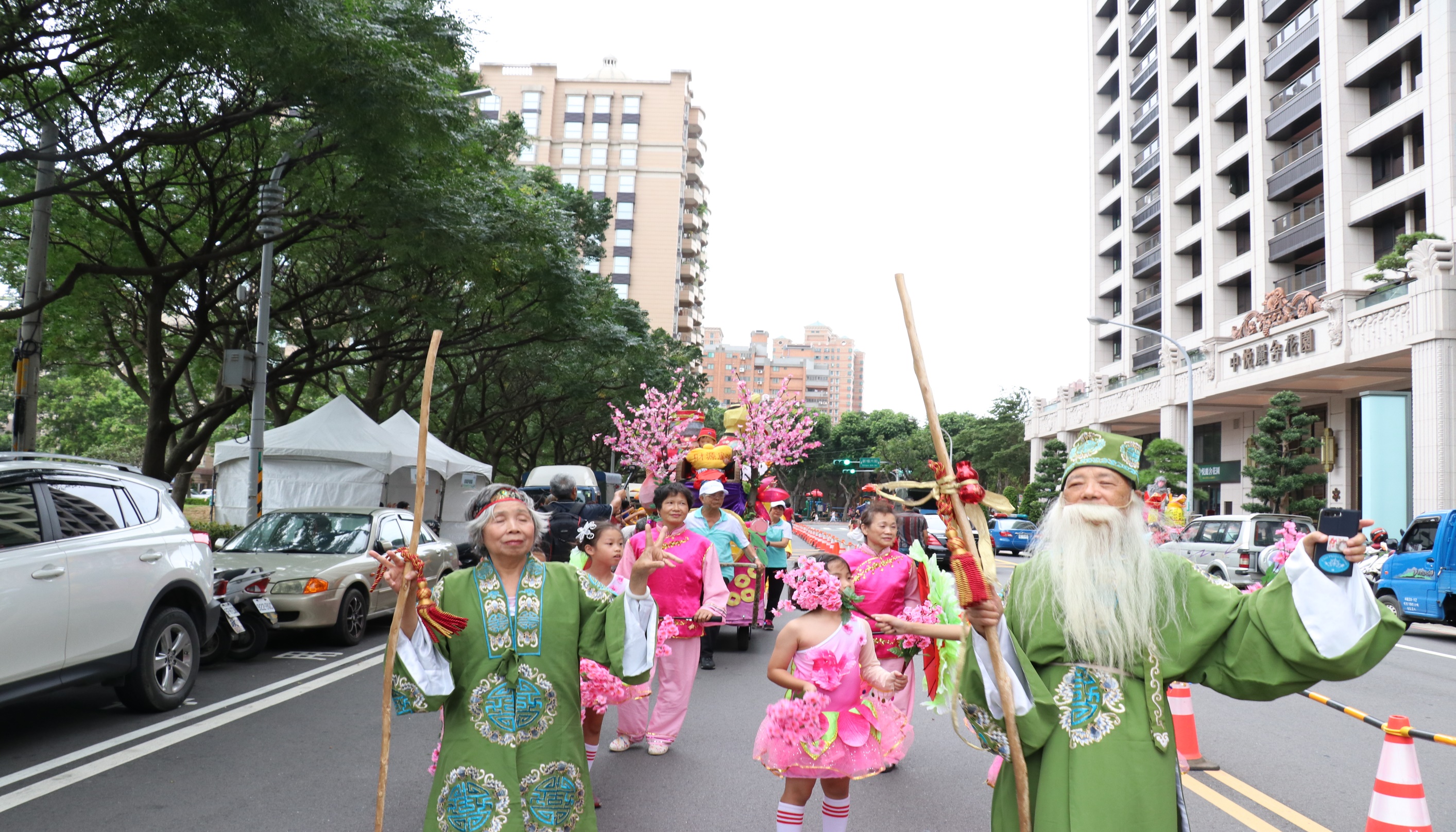 藝饗世界—在地藝世界
桃園文山國小與社區藝起踩街的記憶
桃園文山藝閣踩街教學
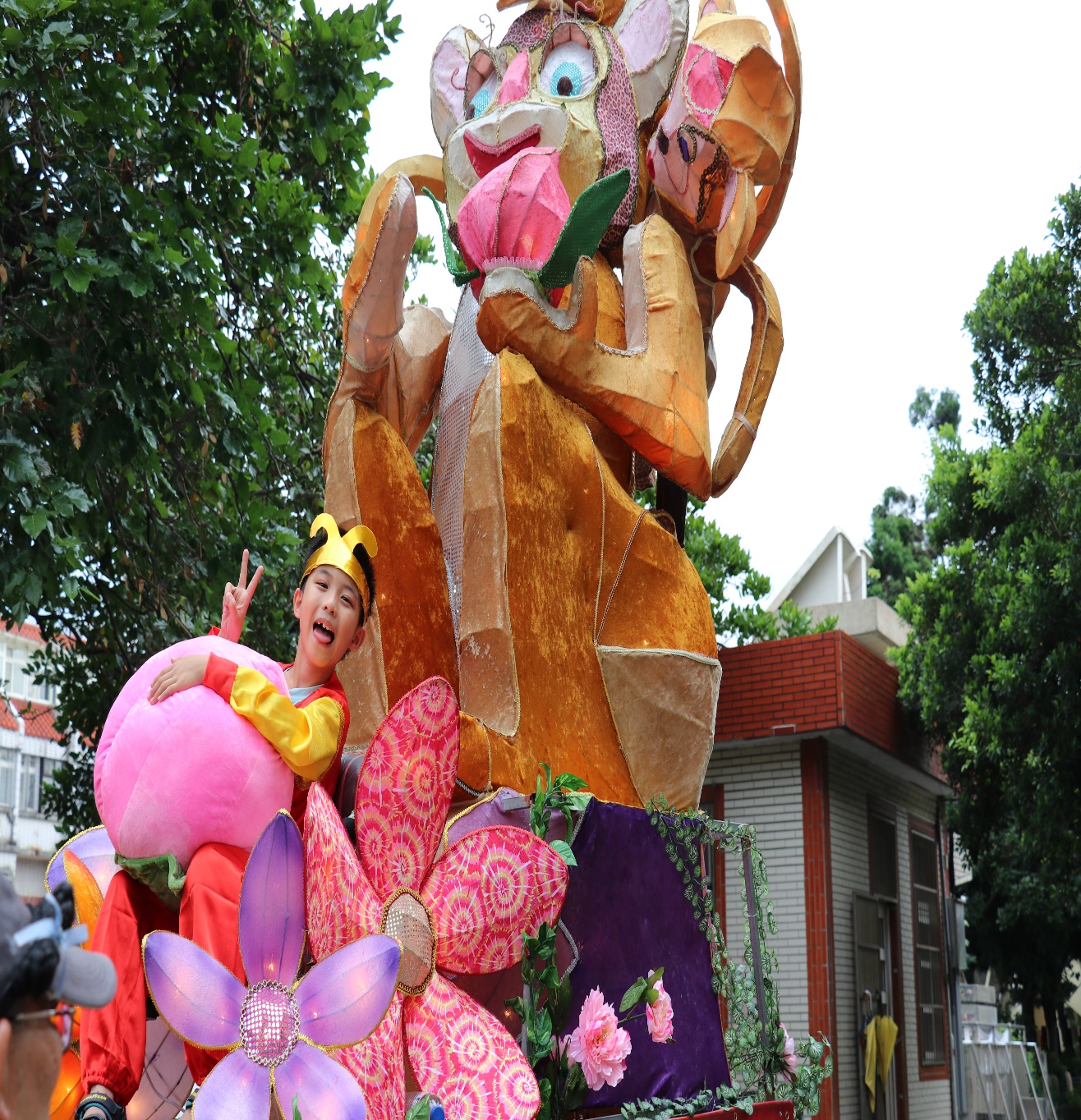 一、閩南文化-藝閣
二、踩街的表演
三、藝閣車製作
一、閩南文化--藝閣
藝閣，又名臺閣，是一種源自中國傳統民俗技藝表演，與陣頭合稱藝陣，常見於迎神賽會，亦傳至日本與台灣。 ... 又稱「詩意閣」，古代是一種古色古香的傳統式花車，車上由真人扮演各種神話、戲劇人物，並佈置有花草樹木的亭台樓閣，藉此呈現民間傳說或小說戲曲之故事情節。
藝閣達人-顏三泰老師—講解藝閣的由來106.6
107年 我們獲得三個大獎….
二、踩街表演
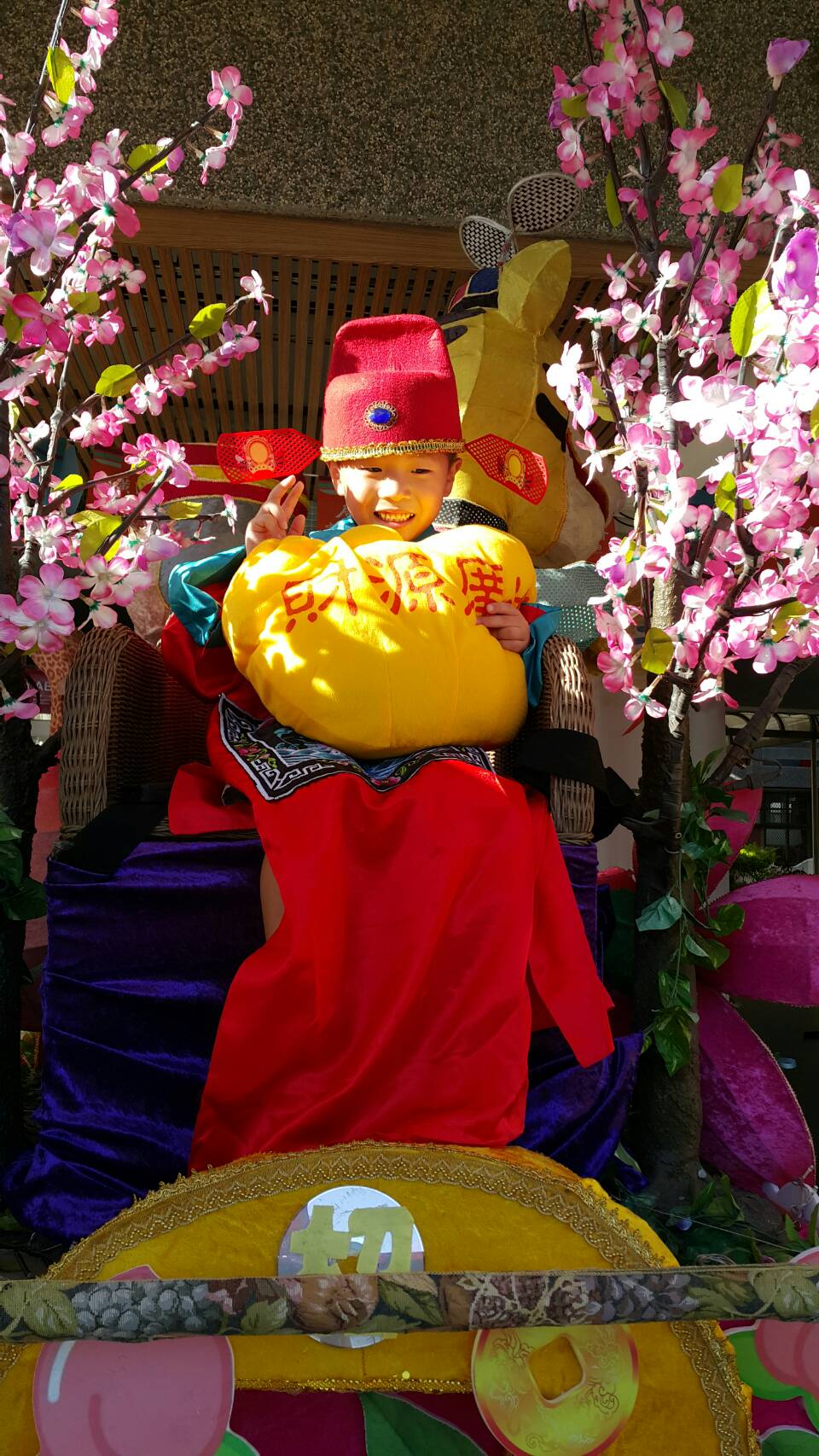 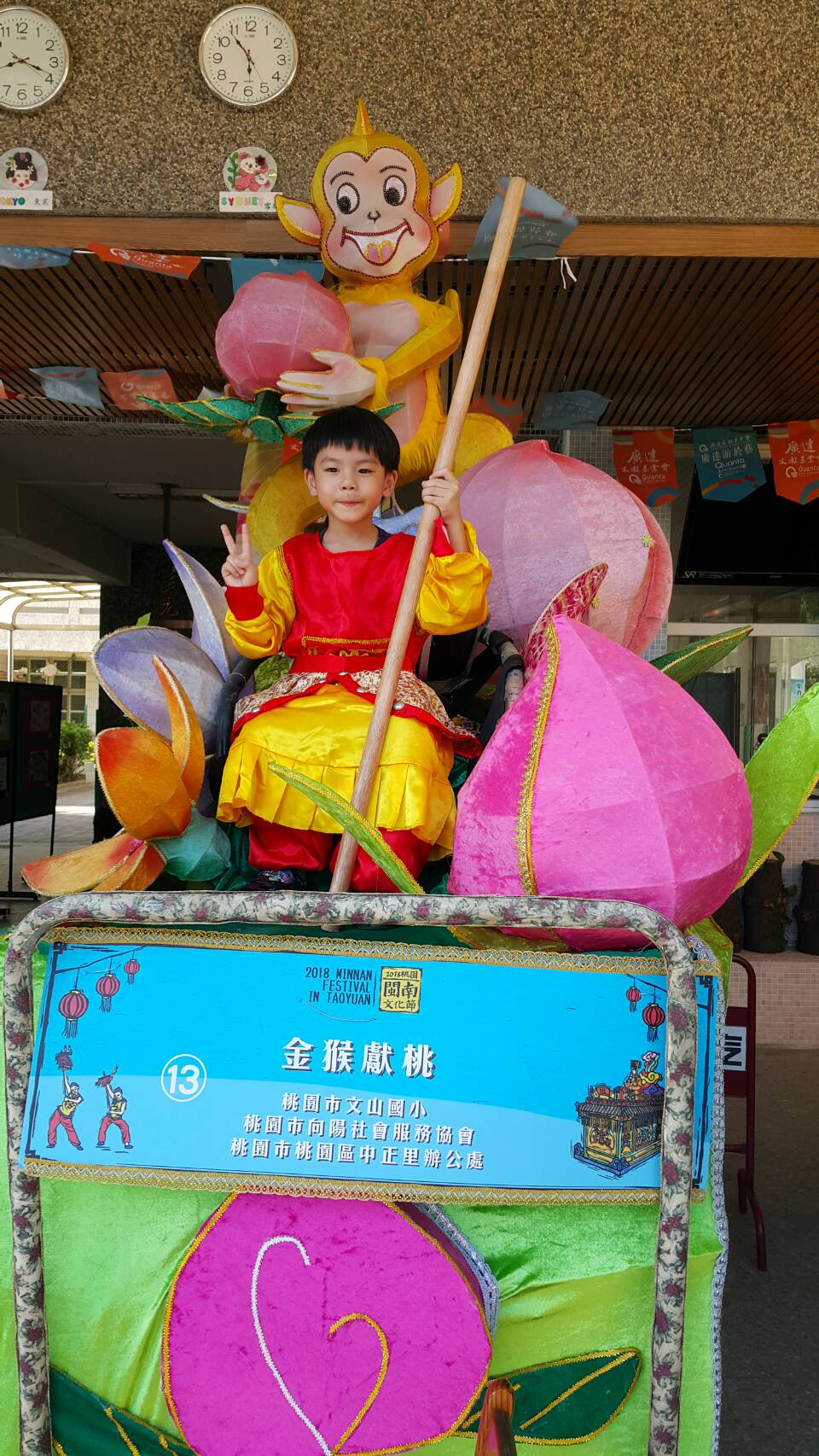 最台的復古走秀-親師生社區動起來
107踩街前大合影
越夜越美麗
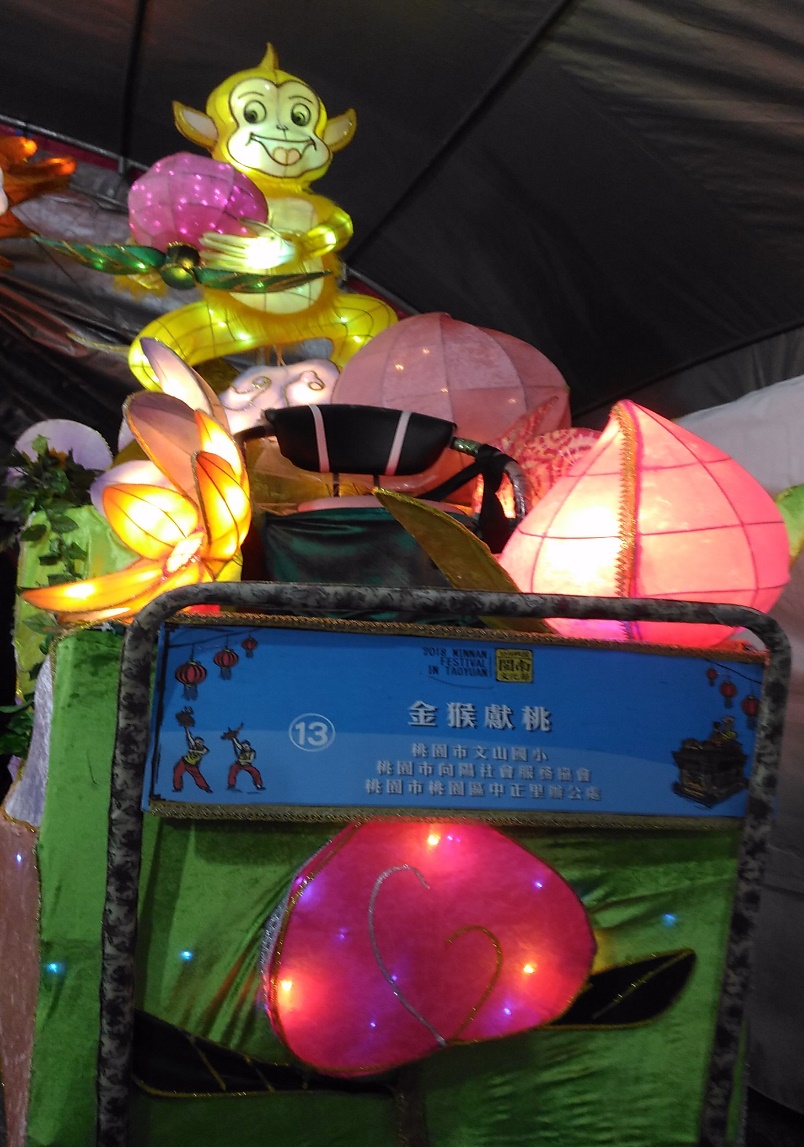 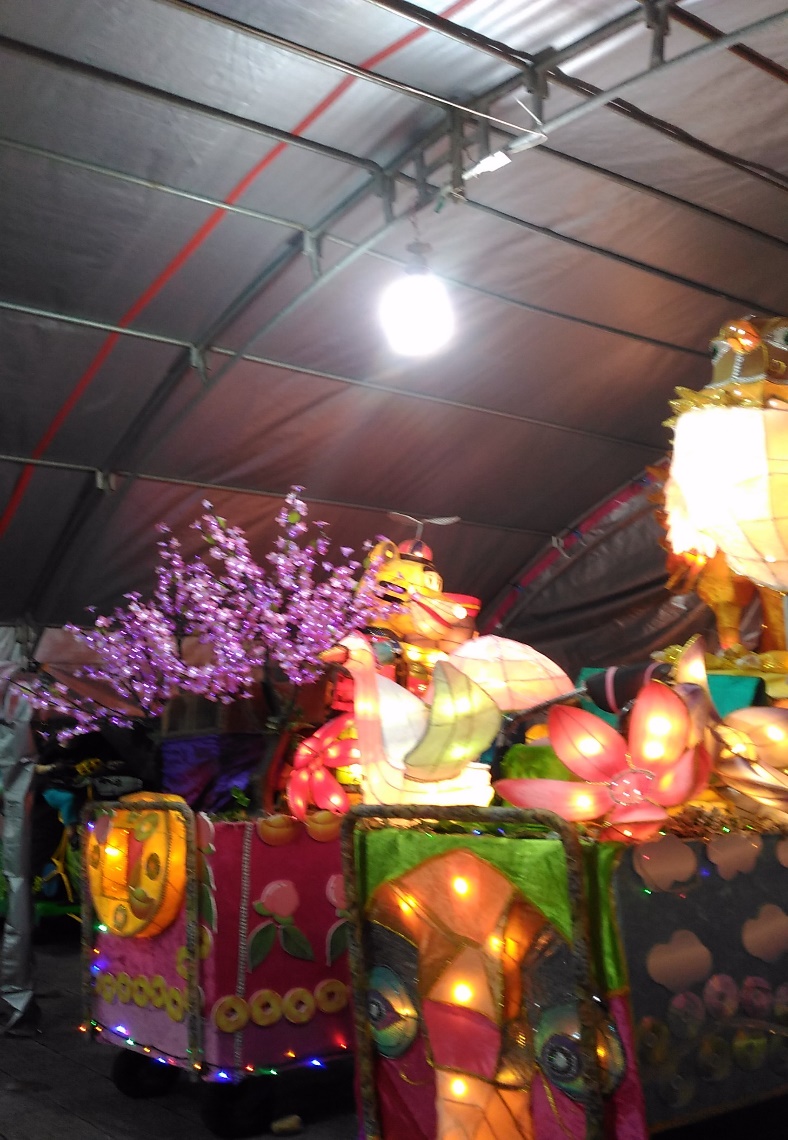 107藝閣的故事…
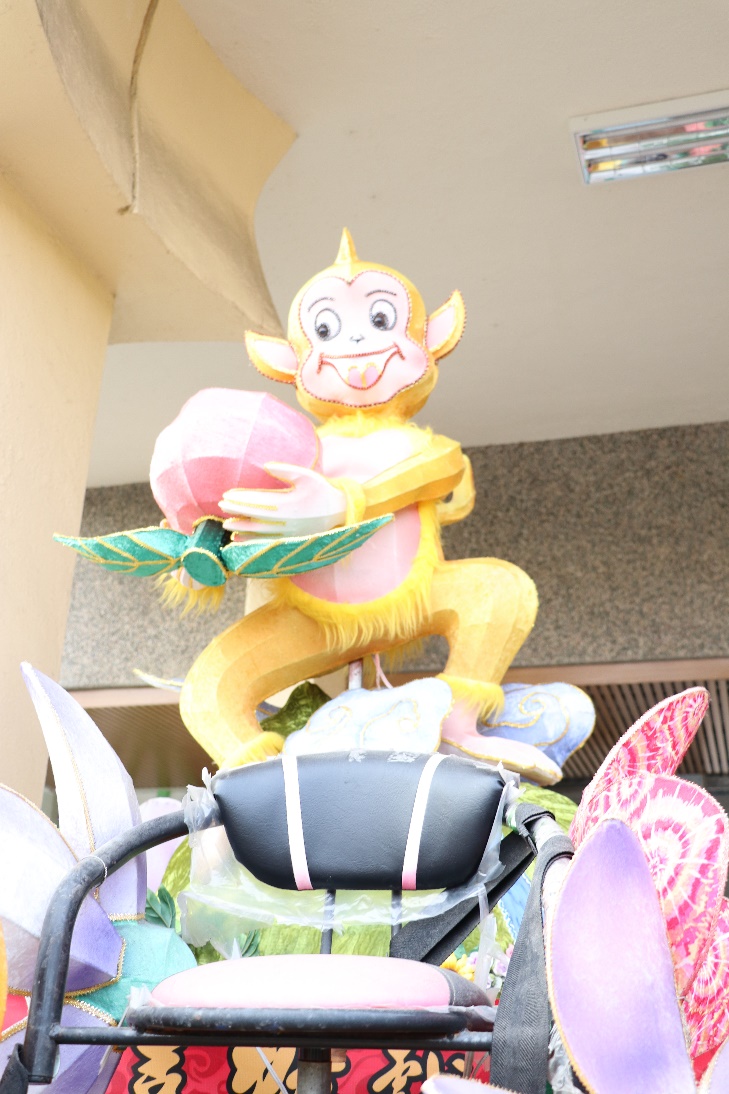 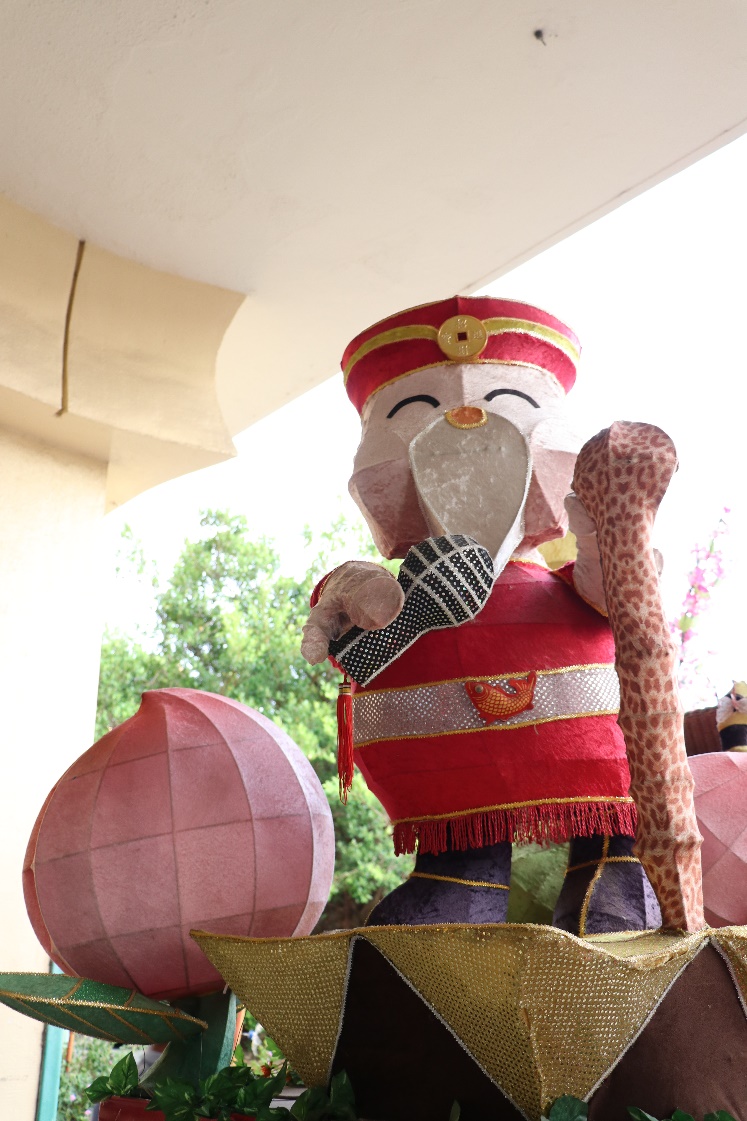 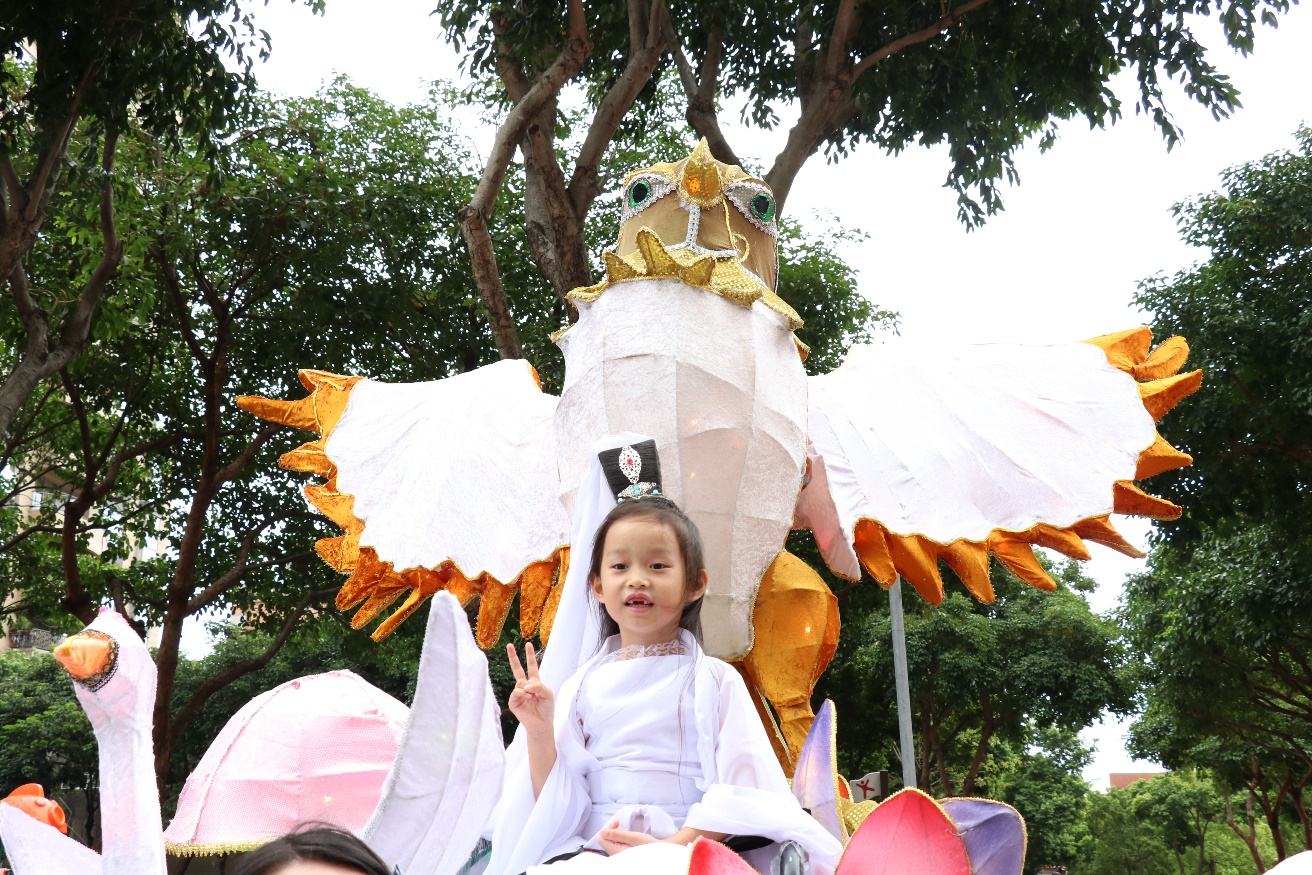 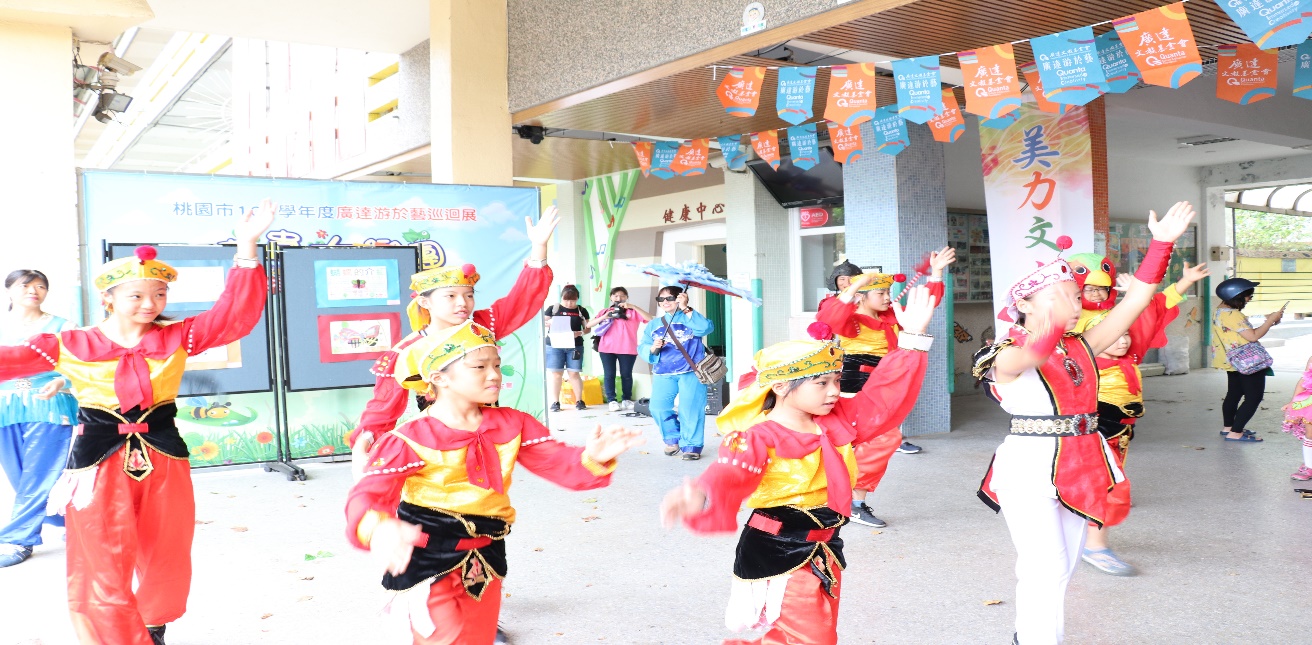 社區中正里賴麗莉里長帶隊出發囉！
熊迺燕老師指導踩街表演
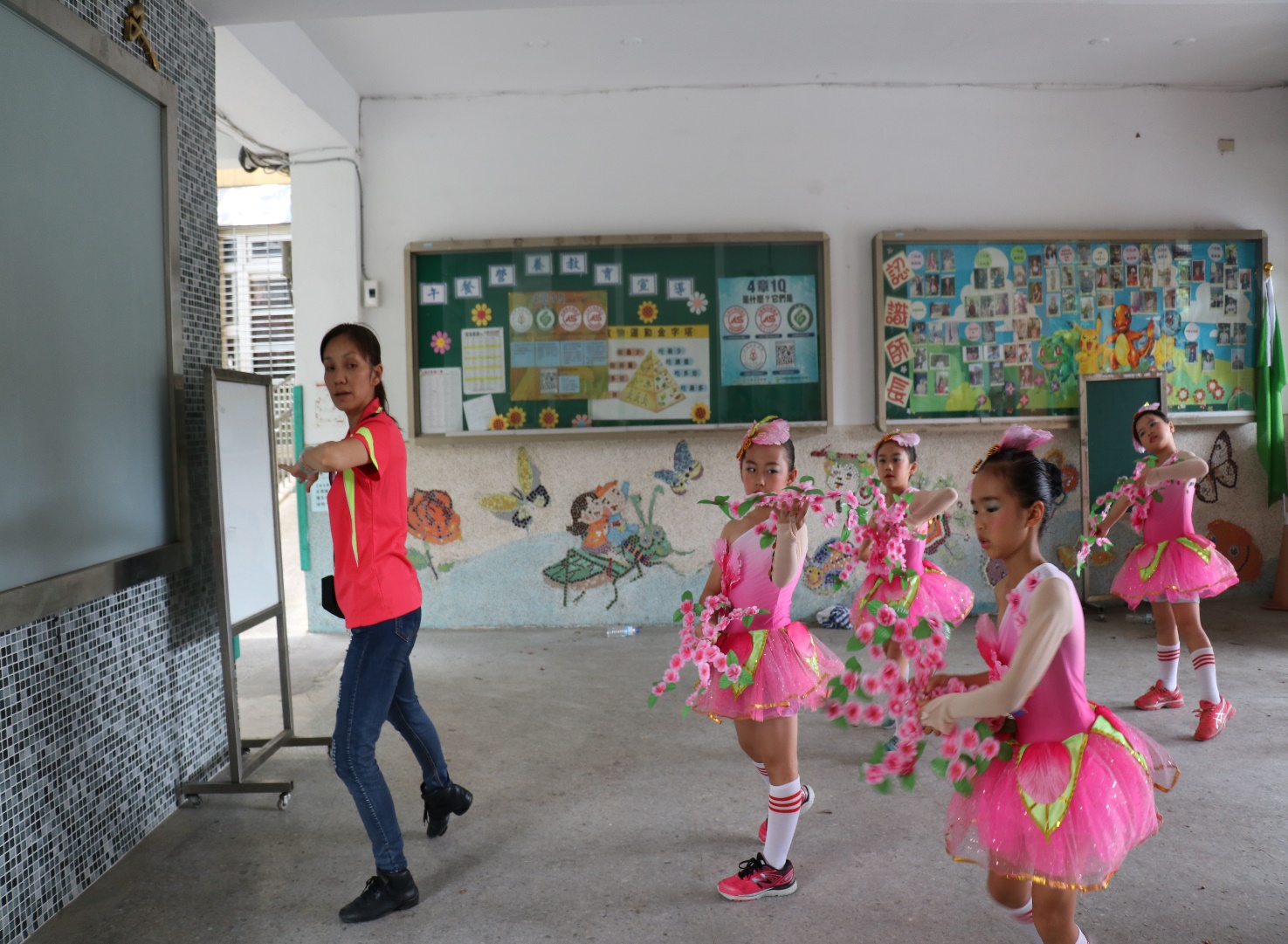 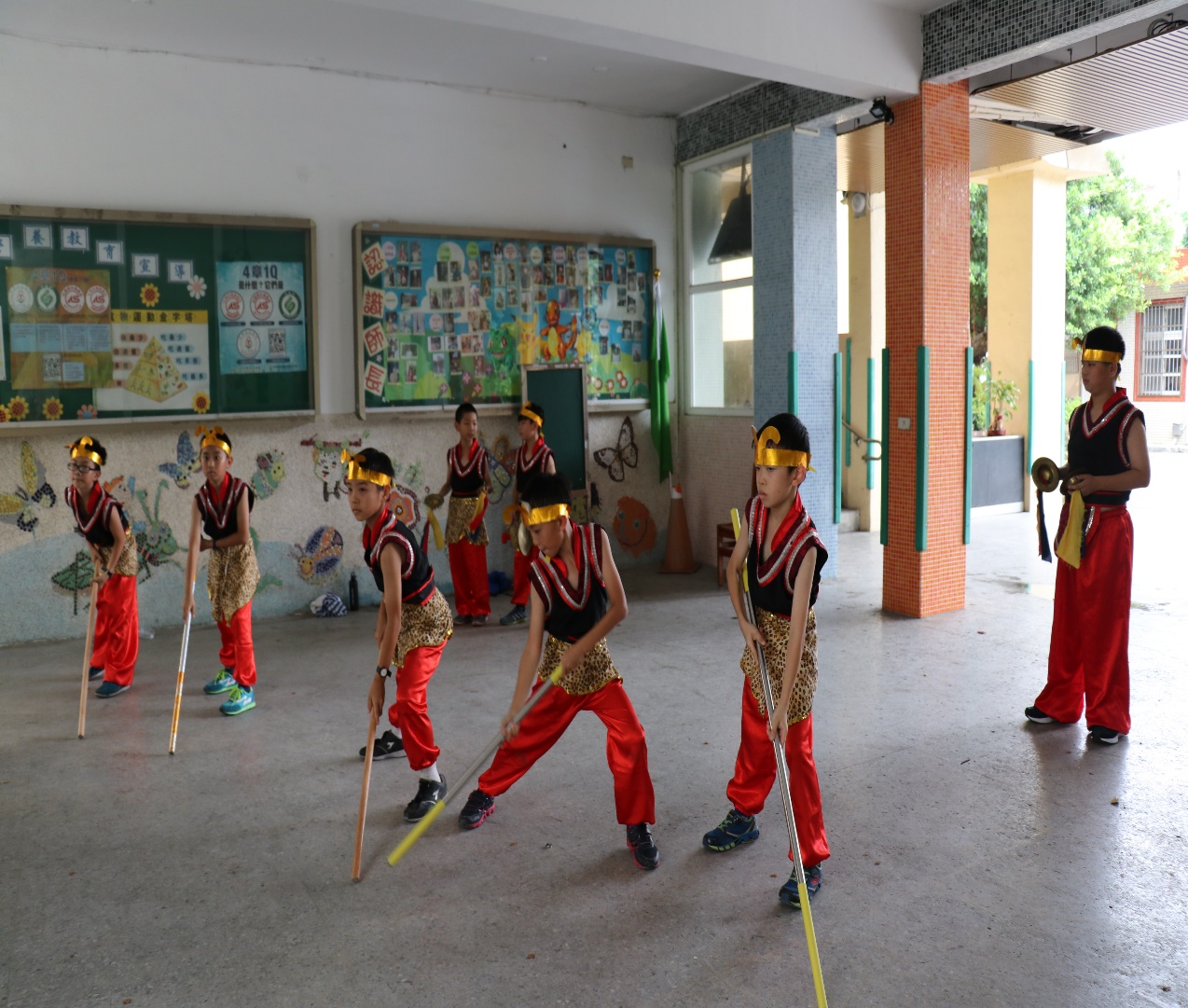 社區阿公阿嬤志工群~~超開心
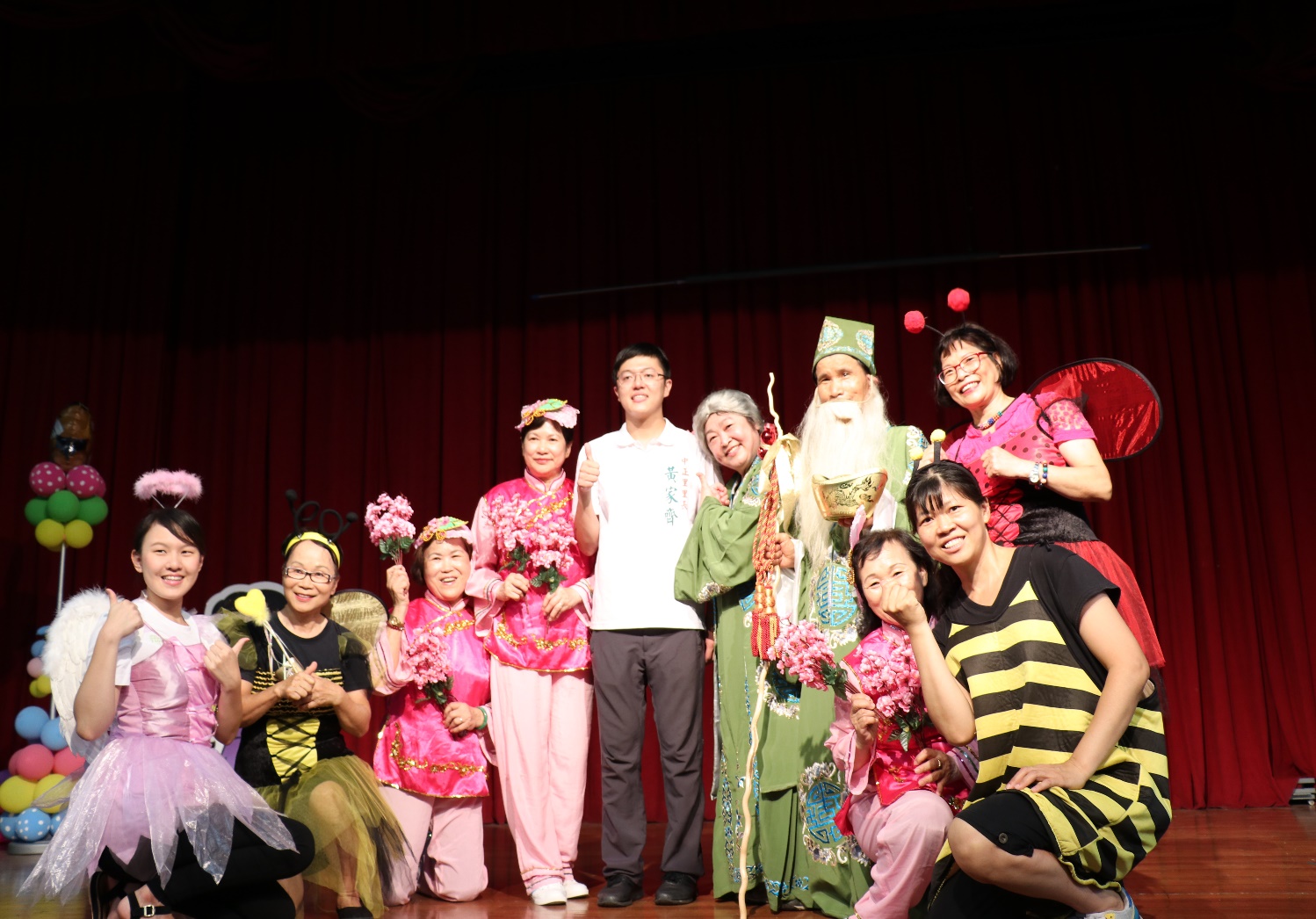 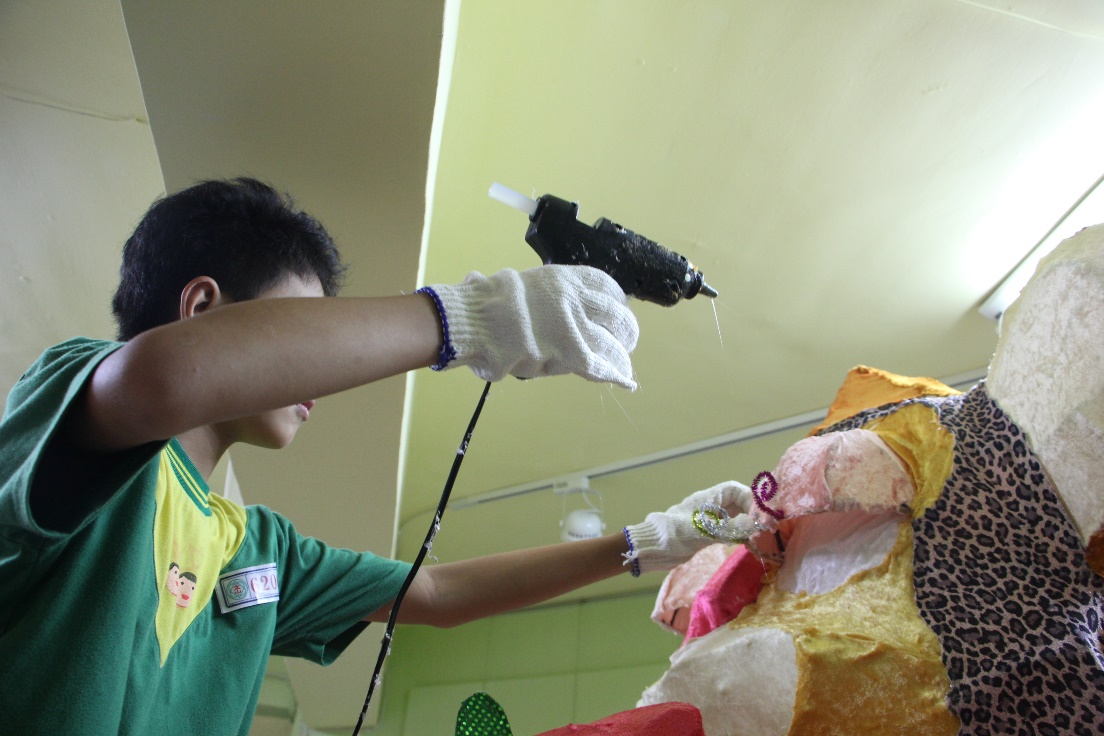 三、藝閣車製作：
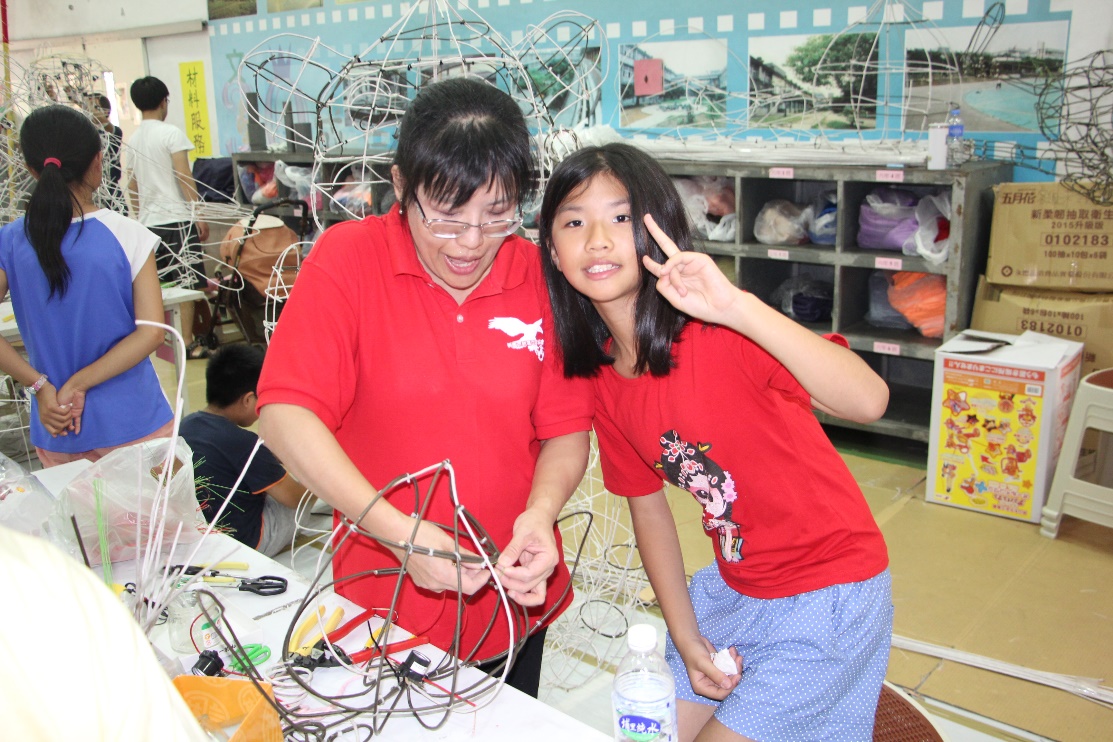 江彩鳳校長採用花燈做法-帶著社區志工和小朋友一起完成
107藝閣車製作特邀陳祖榮老師指導
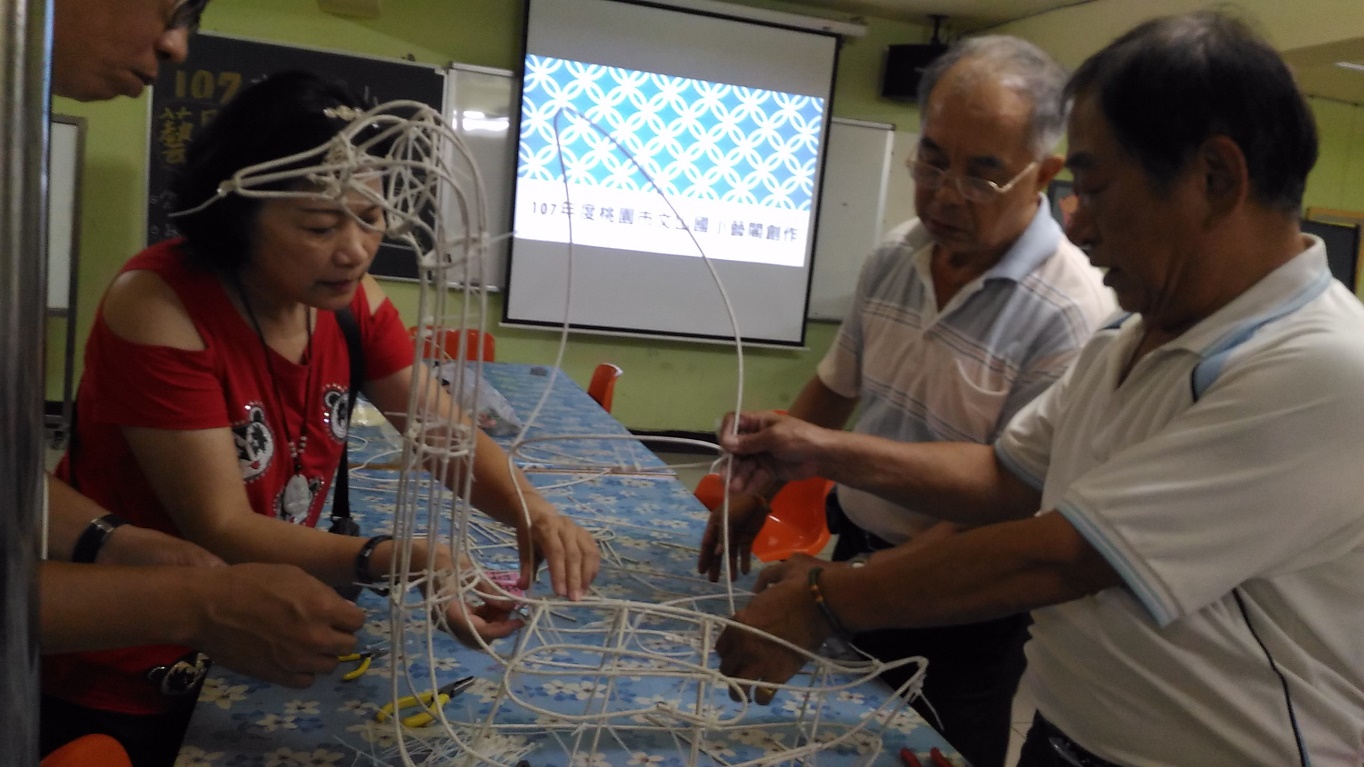 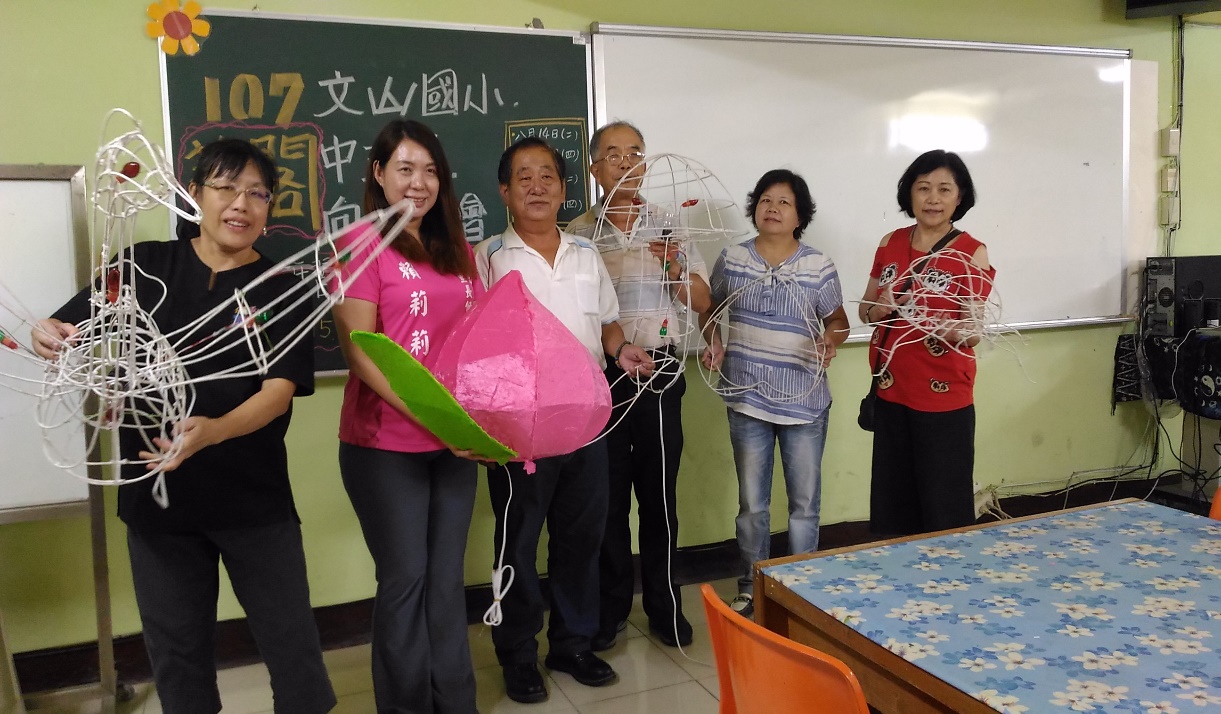 108.樂不思蜀/鼠~喜迎親
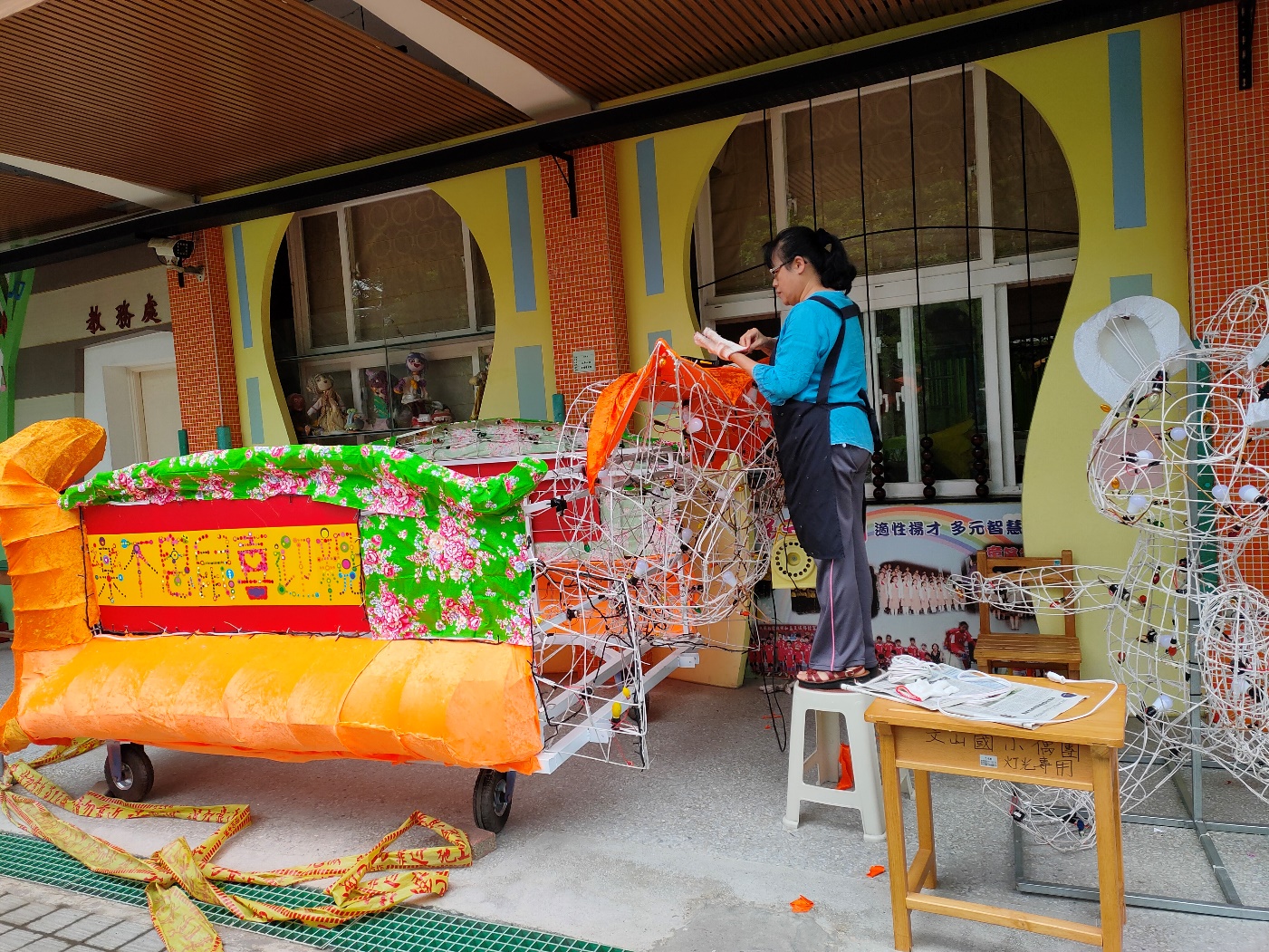 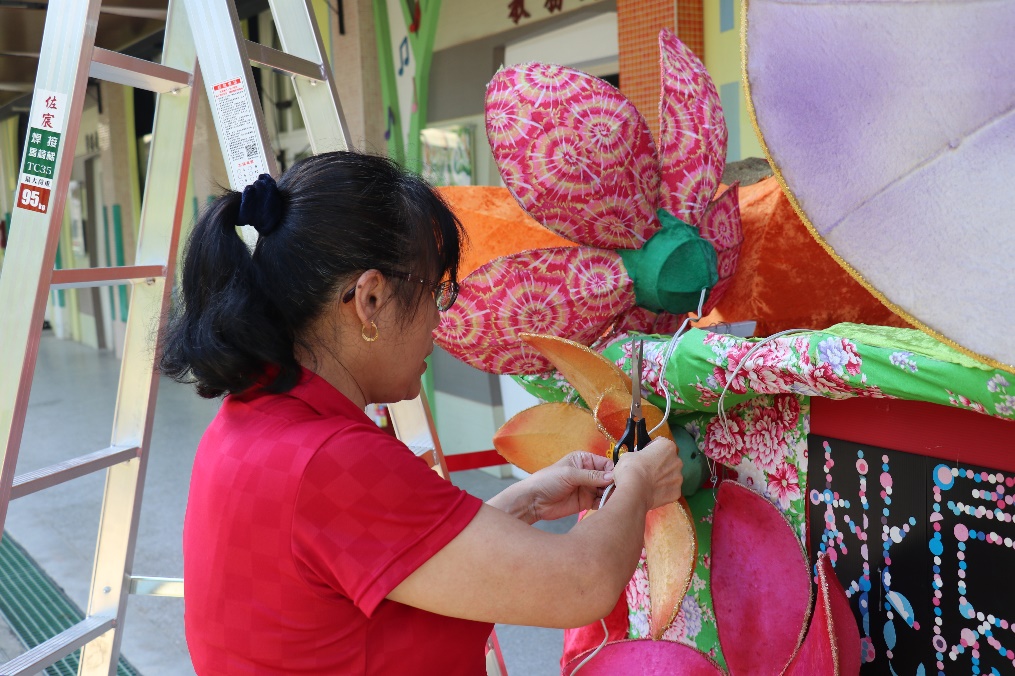 109設計圖
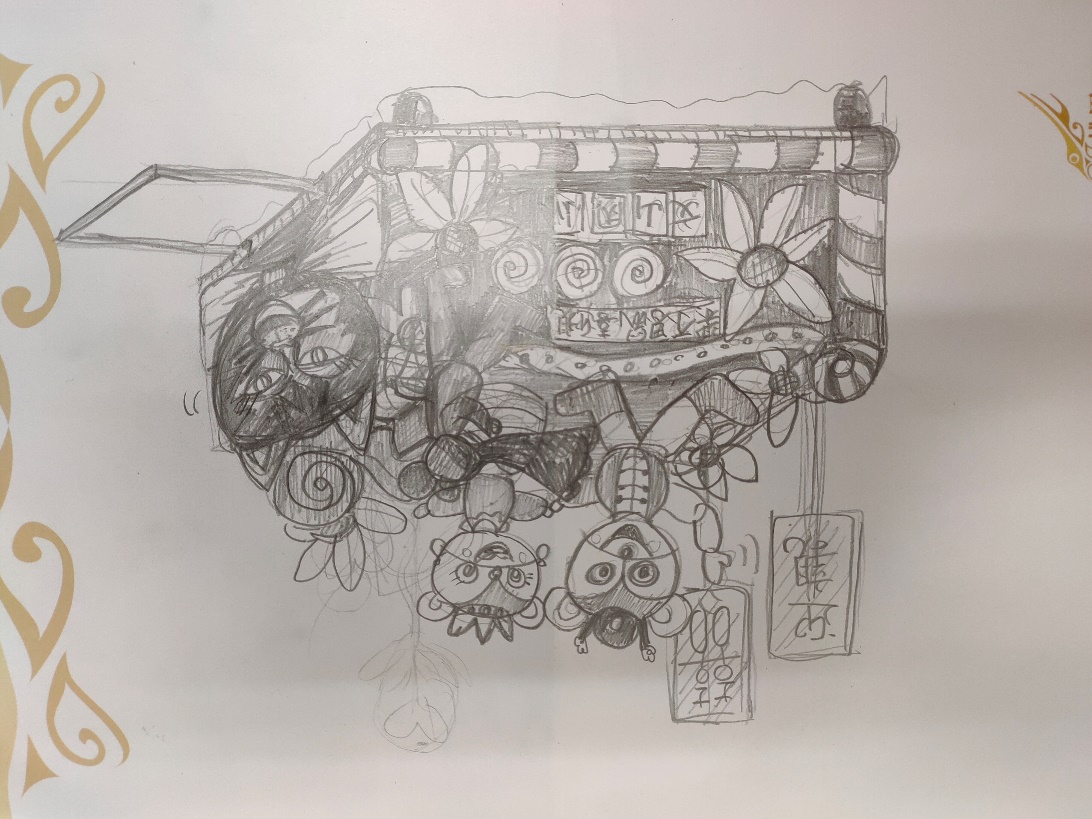 109.06完成
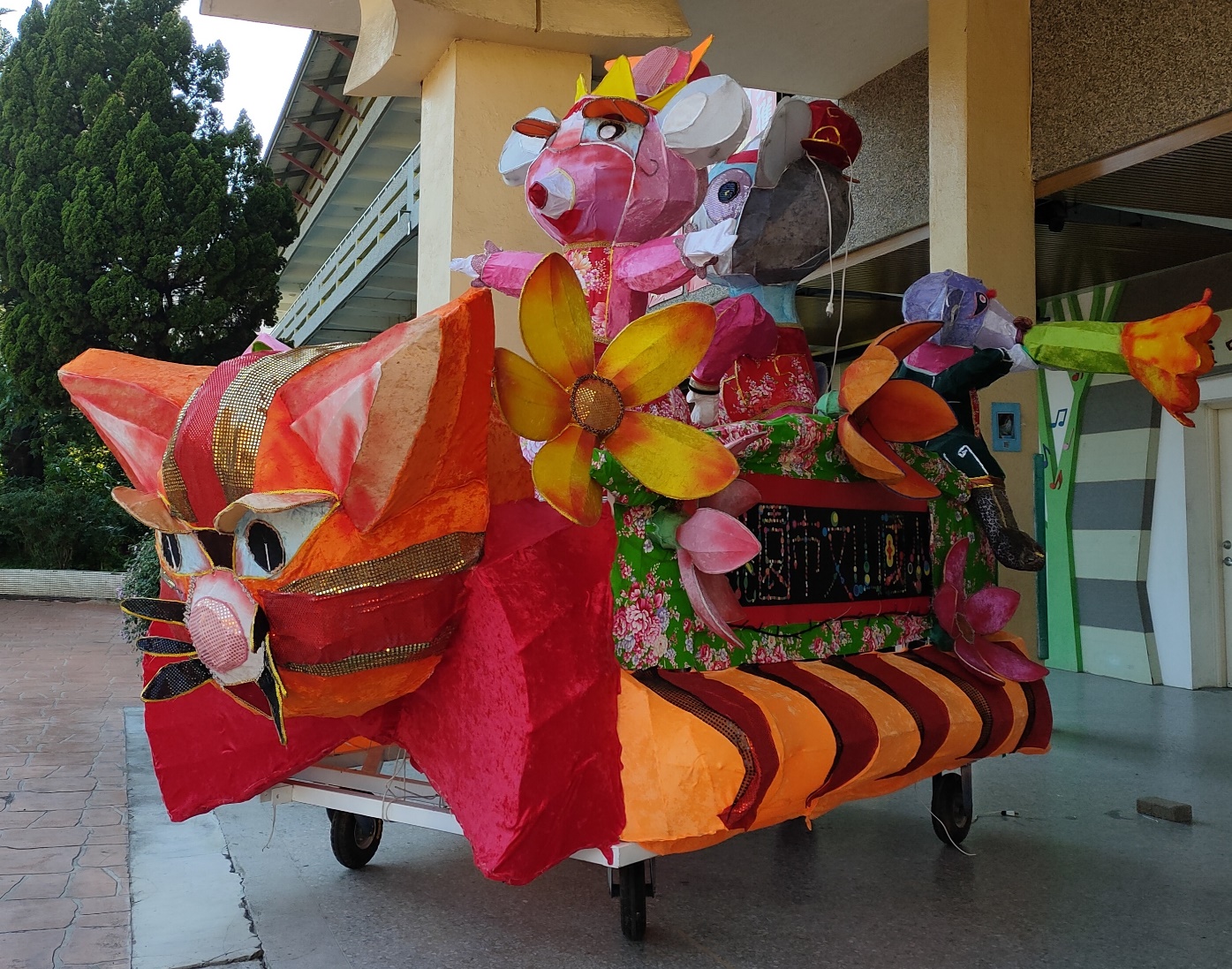 2021  因為疫情嚴峻  踩街再次取消….
期待~~大家平安-藝閣車可以跟大家一起踩街！
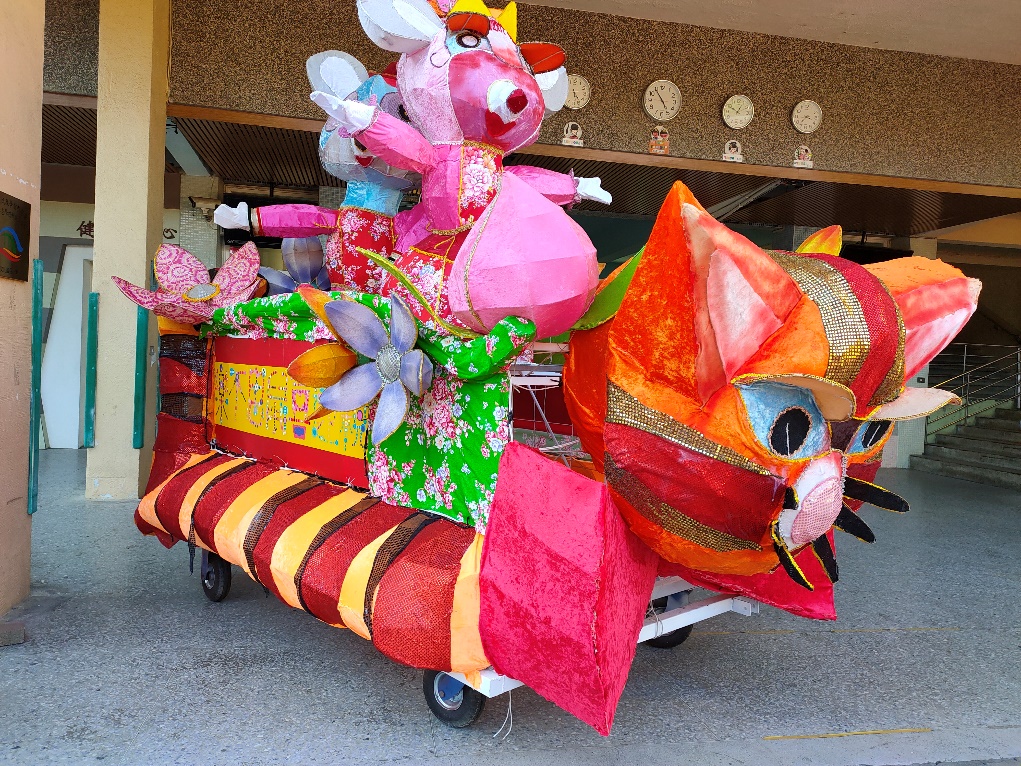 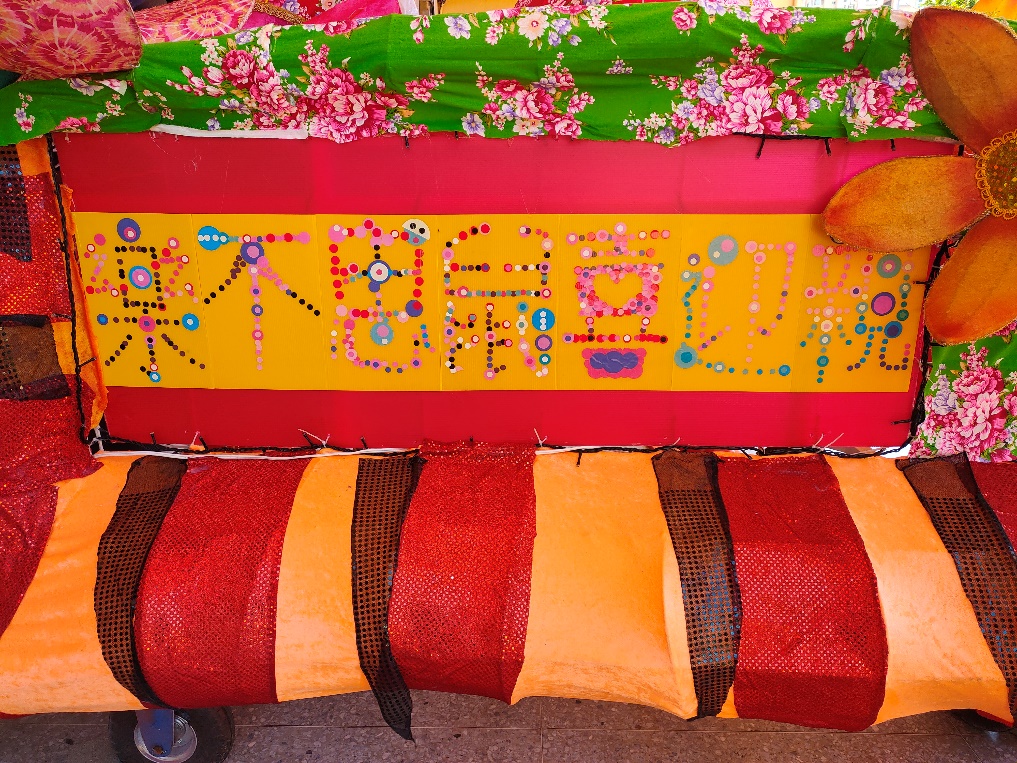